ECE408 Applied Parallel ProgrammingLecture 14Parallel Computation Patterns – Parallel Scan (Prefix Sum) Part-2
© David Kirk/NVIDIA and Wen-mei W. Hwu  ECE408/CS483/ECE498al, University of Illinois, 2007-2016
1
Objective
To master parallel scan (prefix sum) algorithms
Work-efficiency vs. latency
Brent-Kung Tree Algorithm
Hierarchical algorithms
© David Kirk/NVIDIA and Wen-mei W. Hwu  ECE408/CS483/ECE498al, University of Illinois, 2007-2016
2
A Kogge-Stone Parallel Scan Algorithm
Stride = 1
Stride = 2
Stride = 4
© David Kirk/NVIDIA and Wen-mei W. Hwu  ECE408/CS483/ECE498al, University of Illinois, 2007-2016
3
Improving Efficiency
A common parallel algorithm pattern:
Balanced Trees
Build a balanced binary tree on the input data and sweep it to and from the root
Tree is not an actual data structure, but a concept to determine what each thread does at each step

For scan:
Traverse down from leaves to root building partial sums at internal nodes in the tree
Root holds sum of all leaves
Traverse back up the tree building the scan from the partial sums
© David Kirk/NVIDIA and Wen-mei W. Hwu  ECE408/CS483/ECE498al, University of Illinois, 2007-2016
4
Brent-Kung Parallel Scan - Reduction Step
x2
x5
x6
x0
x1
x3
x4
x7
+
+
+
+
Time
∑x0..x1
∑x2..x3
∑x4..x5
∑x6..x7
+
+
∑x4..x7
∑x0..x3
+
In place calculation
∑x0..x7
© David Kirk/NVIDIA and Wen-mei W. Hwu  ECE408/CS483/ECE498al, University of Illinois, 2007-2016
5
Final value after reduce
Inclusive Post Scan Step
x2
x6
x0
∑x0..x1
∑x0..x3
x4
∑x4..x5
∑x0..x7
+
∑x0..x5
Move (add) a critical value  to a central location where it is needed
© David Kirk/NVIDIA and Wen-mei W. Hwu  ECE408/CS483/ECE498al, University of Illinois, 2007-2016
6
Inclusive Post Scan Step
x2
x6
x0
∑x0..x1
∑x0..x3
x4
∑x4..x5
∑x0..x7
+
∑x0..x5
+
+
+
∑x0..x2
∑x0..x6
∑x0..x4
© David Kirk/NVIDIA and Wen-mei W. Hwu  ECE408/CS483/ECE498al, University of Illinois, 2007-2016
7
Putting it Together
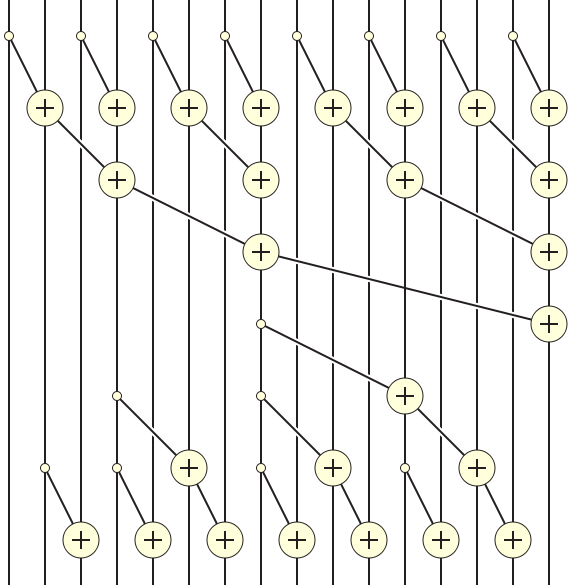 © David Kirk/NVIDIA and Wen-mei W. Hwu  ECE408/CS483/ECE498al, University of Illinois, 2007-2016
8
Reduction Step Kernel Code
// float T[BLOCK_SIZE] is in shared memory

int stride = 1;
while(stride < BLOCK_SIZE)
    {
        int index = (threadIdx.x+1)*stride*2 - 1;
        if(index < BLOCK_SIZE)
            scan_array[index] += scan_array[index-stride];
        stride = stride*2;

        __syncthreads();
    }
© David Kirk/NVIDIA and Wen-mei W. Hwu  ECE408/CS483/ECE498al, University of Illinois, 2007-2016
9
Reduction Step Kernel Code
// float T[BLOCK_SIZE] is in shared memory

int stride = 1;
while(stride < BLOCK_SIZE)
{
      int index = (threadIdx.x+1)*stride*2 - 1;
      if(index < BLOCK_SIZE)
          T[index] += T[index-stride];
      stride = stride*2;

      __syncthreads();
    }
// threadIdx.x+1    = 1, 2, 3, 4….
// stride = 1, index =
© David Kirk/NVIDIA and Wen-mei W. Hwu  ECE408/CS483/ECE498al, University of Illinois, 2007-2016
10
Putting it together
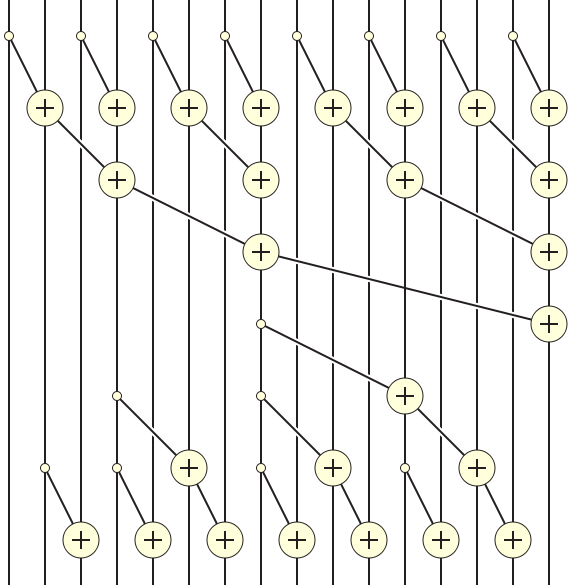 © David Kirk/NVIDIA and Wen-mei W. Hwu  ECE408/CS483/ECE498al, University of Illinois, 2007-2016
11
Post Scan Step
int stride = BLOCK_SIZE/2;
 while(stride > 0)
    {
        int index = (threadIdx.x+1)*stride*2 - 1;
        if(index < BLOCK_SIZE)
        {
	 T[index+stride] += T[index];
        }
        stride = stride / 2;
        __syncthreads();
    }
© David Kirk/NVIDIA and Wen-mei W. Hwu  ECE408/CS483/ECE498al, University of Illinois, 2007-2016
12
Work Analysis
The parallel Inclusive Scan executes 2* log(n) parallel iterations
log(n) in reduction and log(n) in post scan
The iterations do n/2, n/4,..1, 1, …., n/4. n/2 adds
Total adds: 2* (n-1)  O(n) work

The total number of adds is no more than twice of that done in the efficient sequential algorithm
The benefit of parallelism can easily overcome the 2X work when there is sufficient hardware
© David Kirk/NVIDIA and Wen-mei W. Hwu  ECE408/CS483/ECE498al, University of Illinois, 2007-2016
13
A couple of details
Brent-Kung uses half the number of threads compared to Kogge-Stone
Each thread should load two elements into the shared memory
Brent-Kung takes twice the number of steps compared to Kogge-Stone
Kogge-Stone is more popular for parallel scan with blocks in GPUs
© David Kirk/NVIDIA and Wen-mei W. Hwu  ECE408/CS483/ECE498al, University of Illinois, 2007-2016
14
Overall Flow of Complete ScanA Hierarchical Approach
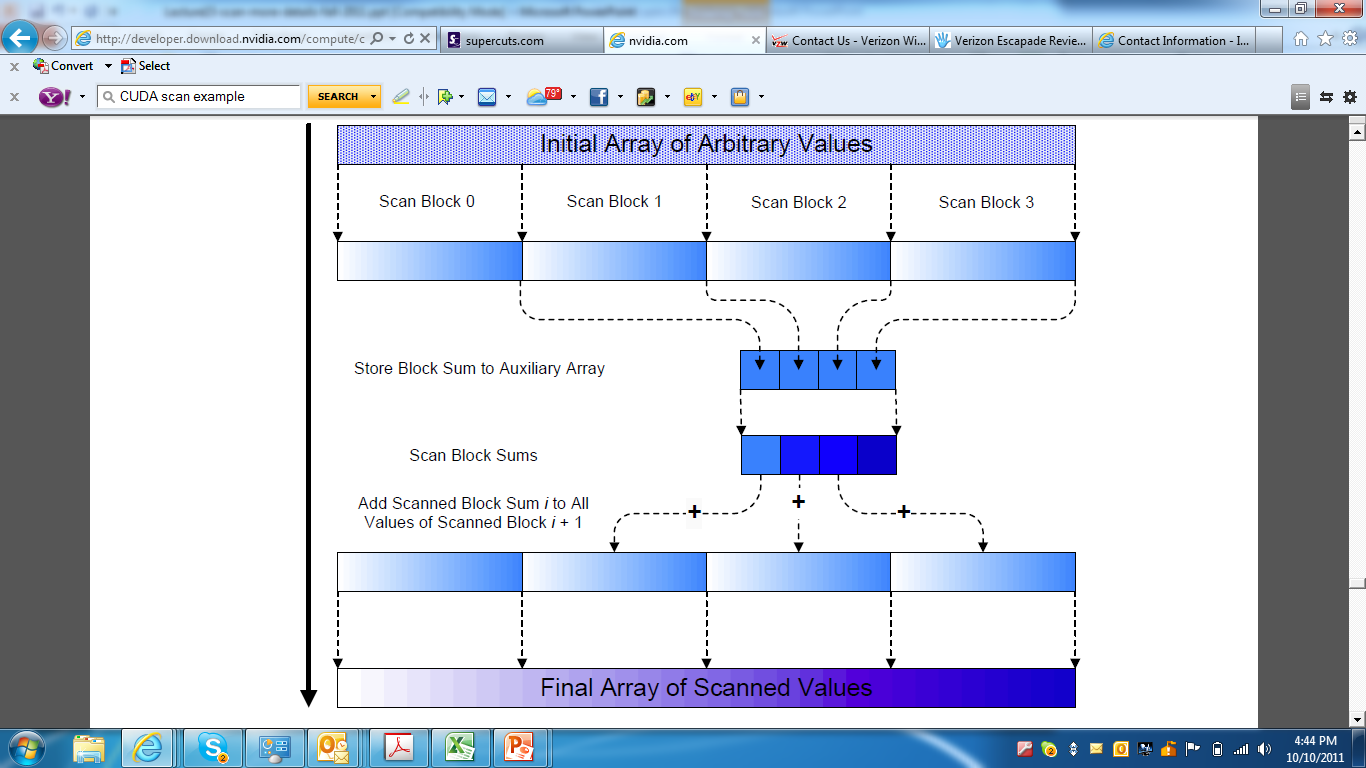 © David Kirk/NVIDIA and Wen-mei W. Hwu  ECE408/CS483/ECE498al, University of Illinois, 2007-2016
15
Using Global Memory Contents in CUDA
Data in registers and shared memory of one thread block are not visible to other blocks
To make data visible, the data has to be written into global memory
However, any data written to the global memory are not visible until a memory fence. This is typically done by terminating the kernel execution
Launch another kernel to continue the execution. The global memory writes done by the terminated kernels are visible to all tead blocks.
© David Kirk/NVIDIA and Wen-mei W. Hwu  ECE408/CS483/ECE498al, University of Illinois, 2007-2016
16
Overall Flow of Complete ScanA Hierarchical Approach
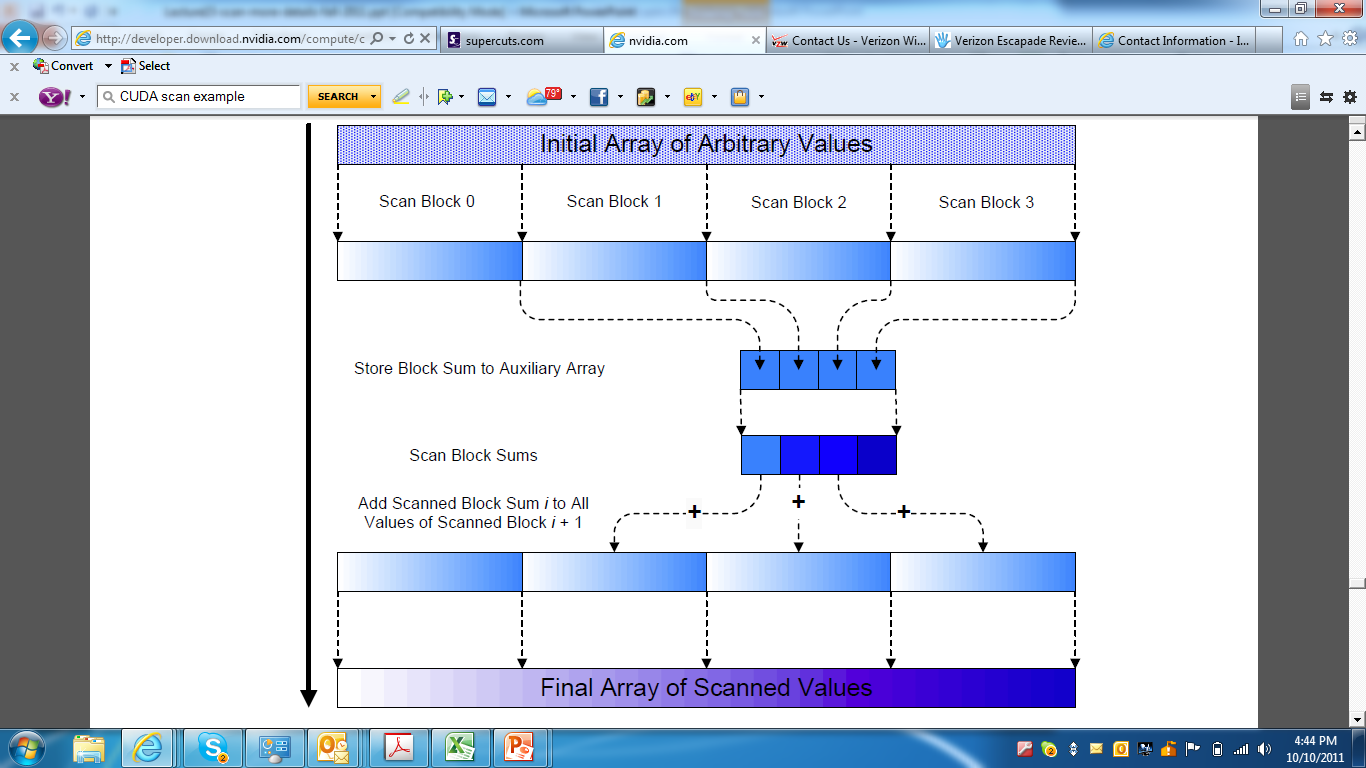 Kernel
Kernel
Kernel
© David Kirk/NVIDIA and Wen-mei W. Hwu  ECE408/CS483/ECE498al, University of Illinois, 2007-2016
17
Working on Arbitrary Length Input
Build on the scan kernel that handles up to 2*blockDim.x elements
For Kogge-Stone, have each section of blockDim.x elements assigned to a block
Have each block write the sum of its section into a Sum array indexed by blockIdx.x
 Run parallel scan on the Sum array
May need to break down Sum into multiple sections if it is too big for a block
Add the scanned Sum array values to the elements of corresponding sections
© David Kirk/NVIDIA and Wen-mei W. Hwu  ECE408/CS483/ECE498al, University of Illinois, 2007-2016
18
(Exclusive) Scan Definition
Definition: The exclusive scan operation takes a binary associative operator ⊕, and an array of n elements
		[x0, x1, …, xn-1]

and returns the array

		 [0, x0, (x0 ⊕ x1), …, (x0 ⊕ x1 ⊕ … ⊕ xn-2)].

Example: If ⊕ is addition, then the exclusive scan operation on 				[3  1  7   0   4   1   6    3],
would return		[0  3  4 11  11 15 16 22].
© David Kirk/NVIDIA and Wen-mei W. Hwu  ECE408/CS483/ECE498al, University of Illinois, 2007-2016
19
Why Exclusive Scan
To find the beginning address of allocated buffers

Inclusive and Exclusive scans can be easily derived from each other; it is a matter of convenience
[3  1  7   0   4   1   6    3]

Exclusive 	[0  3  4 11  11 15 16 22]

Inclusive	    [3  4 11  11 15 16 22 25]
© David Kirk/NVIDIA and Wen-mei W. Hwu  ECE408/CS483/ECE498al, University of Illinois, 2007-2016
20
An Exclusive Post Scan Step(Add-move Operation)
x2
x6
x0
∑x0..x1
x4
∑x4..x5
∑x0..x3
0
0
+
∑x0..x3
© David Kirk/NVIDIA and Wen-mei W. Hwu  ECE408/CS483/ECE498al, University of Illinois, 2007-2016
21
Exclusive Post Scan Step
x2
x6
x0
∑x0..x1
x4
∑x4..x5
∑x0..x3
0
0
+
∑x0..x3
+
+
0
∑x0..x1
∑x0..x3
∑x0..x5
+
+
+
+
0
∑x0..x1
∑x0..x2
∑x0..x3
∑x0..x4
∑x0..x5
∑x0..x6
x0
© David Kirk/NVIDIA and Wen-mei W. Hwu  ECE408/CS483/ECE498al, University of Illinois, 2007-2016
22
Exclusive Post Scan Step
if (threadIdx.x == 0) T[2*blockDim.x-1] = 0;
    int stride = BLOCK_SIZE;
    while(stride > 0)
    {
        int index = (threadIdx.x+1)*stride*2 - 1;
        if(index < 2* BLOCK_SIZE)
        {
	float temp = T[index+stride];
	T[index+stride] += T[index];
	T[index] = temp;
        }
        stride = stride / 2;
        __syncthreads();
    }
© David Kirk/NVIDIA and Wen-mei W. Hwu  ECE408/CS483/ECE498al, University of Illinois, 2007-2016
23
Exclusive Scan Example – Reduction Step
Assume array is already in shared memory
© David Kirk/NVIDIA and Wen-mei W. Hwu  ECE408/CS483/ECE498al, University of Illinois, 2007-2016
24
Reduction Step (cont.)
Each       corresponds to a single thread.
Iteration 1, n/2 threads
Stride 1
Iterate log(n) times. Each thread adds value stride elements away to its own value
© David Kirk/NVIDIA and Wen-mei W. Hwu  ECE408/CS483/ECE498al, University of Illinois, 2007-2016
25
Each       corresponds to a single thread.
Reduction Step (cont.)
Stride 1
Stride 2
Iteration 2, n/4 threads
Iterate log(n) times. Each thread adds value stride elements away to its own value
© David Kirk/NVIDIA and Wen-mei W. Hwu  ECE408/CS483/ECE498al, University of Illinois, 2007-2016
26
Each       corresponds to a single thread.
Reduction Step (cont.)
Stride 1
Stride 2
Stride 4
Iteration log(n), 1 thread
Iterate log(n) times. Each thread adds value stride elements away to its own value.

Note that this algorithm operates in-place: no need for double buffering
© David Kirk/NVIDIA and Wen-mei W. Hwu  ECE408/CS483/ECE498al, University of Illinois, 2007-2016
27
Zero the Last Element
We now have an array of partial sums.  Since this is an exclusive scan,set the last element to zero.  It will propagate back to the first element.
© David Kirk/NVIDIA and Wen-mei W. Hwu  ECE408/CS483/ECE498al, University of Illinois, 2007-2016
28
[Speaker Notes: WMH: Does the work efficiency really matter? It seems that as long as the resources are not saturated, the less
Efficit algorithm may even run faster because it takes log(N) steps rather than 2*log(N)]
Post Scan Step from Partial Sums
© David Kirk/NVIDIA and Wen-mei W. Hwu  ECE408/CS483/ECE498al, University of Illinois, 2007-2016
29
Each       corresponds to a single thread.
Post Scan Step from Partial Sums (cont.)
Iteration 1
1 thread
Stride 4
Iterate log(n) times. Each thread adds value stride elements away to its own value,
and sets the value stride elements away to its own previous value.
© David Kirk/NVIDIA and Wen-mei W. Hwu  ECE408/CS483/ECE498al, University of Illinois, 2007-2016
30
Each       corresponds to a single thread.
Post Scan From Partial Sums (cont.)
Stride 4
Iteration 2 
2 threads
Stride 2
Iterate log(n) times. Each thread adds value stride elements away to its own value,
and sets the value stride elements away to its own previous value.
© David Kirk/NVIDIA and Wen-mei W. Hwu  ECE408/CS483/ECE498al, University of Illinois, 2007-2016
31
Each       corresponds to a single thread.
Post Scan Step From Partial Sums (cont.)
Stride 4
Stride 2
Iteration log(n) n/2 threads
Stride 1
Done!  We now have a completed scan that we can write out to device memory.

Total steps: 2 * log(n).  Total work: 2 * (n-1) adds = O(n)     Work Efficient!
© David Kirk/NVIDIA and Wen-mei W. Hwu  ECE408/CS483/ECE498al, University of Illinois, 2007-2016
32
A simpler exclusive scan kernel
Adapt an inclusive, work in-efficient scan kernel
Block 0:
Thread 0 loads 0 into XY[0]
Other threads load X[threadIdx.x-1] into XY[threadIdx.x]
All other blocks:
All thread load X[blockIdx.x*blockDim.x+threadIdx.x-1] into XY[threadIdex.x]
Similar adaption for Brent-Kung kernel but pay attention that each thread loads two elements
Only one zero should be loaded
All elements should be shifted by only one position

Intellectual contribution vs. practical contribution
33
Any More Questions?Read Chapter 8
© David Kirk/NVIDIA and Wen-mei W. Hwu  ECE408/CS483/ECE498al, University of Illinois, 2007-2016
34